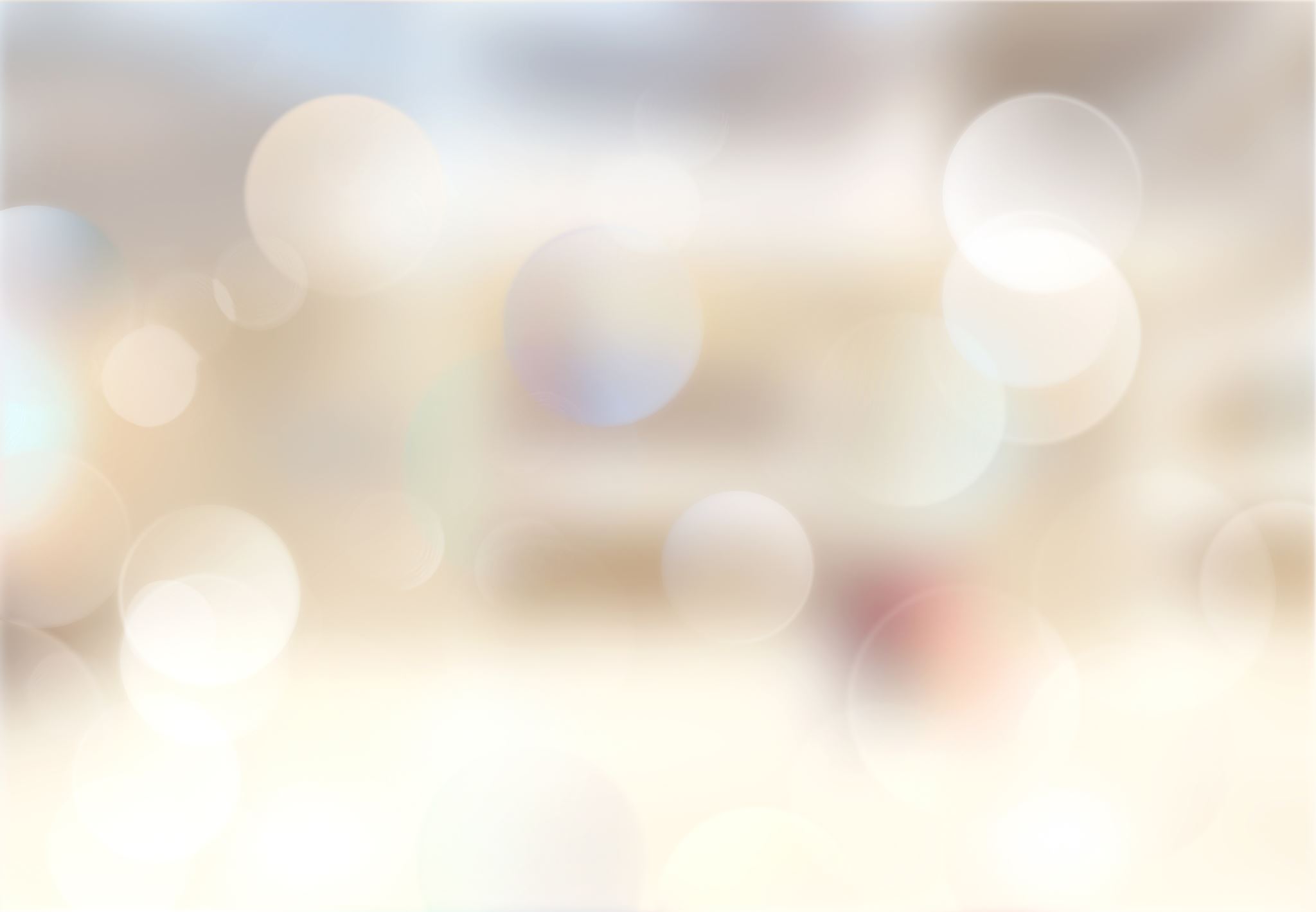 C++ Basics (Mostly Review)
C:
#include <stdio.h>
int main() {
	// printf() displays the string inside quotation
	printf("Hello, World!");
	return 0;
}
C++:
#include <iostream>
#include <stdlib.h>  //technically you don’t need this library                                                           //for this program, but for most 		   //programs you will need the 
                                     //standard library so it’s good to get                                      //into the habit of including it.
using namespace std;

int main() {
	cout <<"Hello world!" << endl;
	return (0);
}
C Primitive Types:
Numbers:
Integers:
Short, int, long 
Floating point numbers:
float, double

Boolean:
Bool
Characters:
char
C++ Primitive Types:
Numbers:
Integers:
int (see note, below)
Floating point numbers:
float, double

Boolean:
Bool
Characters:
Char

C++: you specify that the int is either short or long.  
Short =16 bits, 
default int = 32 bits, 
long int = 64 bits.
You can make chars and ints signed (the default) or unsigned. 
Unsigned: you get an extra bit (and thus larger numbers are possible) 
but you can’t have a negative number.
Operators:
Same in C and C++:
Comments: Same in C and C++
/*  comments go  here (for block comments) – block     comments are opened with the slash-star, and then     closed with star-slash
*/

Or 

//comments go here (for in-line comments, for these 
//everything following the double slash until the end
// of the line is commented out.  No need to close.
Branching (if conditions): Same in C and C++
C++:
        int testscore = 76;
        char grade;

        if (testscore >= 90) {
            grade = 'A';
        } else if (testscore >= 80) {
            grade = 'B';
        } else if (testscore >= 70) {
            grade = 'C';
        } else if (testscore >= 60) {
            grade = 'D';
        } else {
            grade = 'F';
        } 
        cout << "Grade = " << grade << endl;
C:
        int testscore = 76;
        char grade;

        if (testscore >= 90) {
            grade = 'A';
        } else if (testscore >= 80) {
            grade = 'B';
        } else if (testscore >= 70) {
            grade = 'C';
        } else if (testscore >= 60) {
            grade = 'D';
        } else {
            grade = 'F';
        }
        printf("Grade = %c\n", grade);
Loops: Same in C and C++
For Loop:
int x=0;
for(int i=1; i<11; i++) {
    x += i;
}
x /=10;
//NOTE: you can skip any of the 3 conditions if defined elsewhere
WhileLoop: 
int count = 1;
int tot = 0;
while (count < 11) {
    tot += count;
    count++;
}
Array Basics*: Same in C and C++
int c[5];
c[0]=100;
c[1]=200;
c[2]=300;
c[3]=400;
c[4]=500;

OR
int a[5] = {3,2,4,1,7};
Multidimensional:
	int marr[10][20]; 

you can do:
int marr2[4][3] = {
             {6,3,2},
             {8,1,3},
             {3,5,1},
             {7,8,9}     };
*Note: We will be talking about dynamic arrays more later!
C++: The Basics Covered!